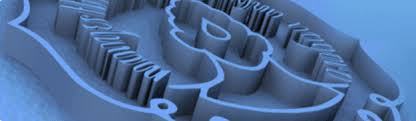 Rubrik Beban Kerja Dosen Universitas Sebelas Maret
Disampaikan oleh  :
Unit Pengembangan SDM dan Remunerasi
Universitas Sebelas Maret
Surakarta, 14 Januari 2019
Universitas Sebelas Maret 2019
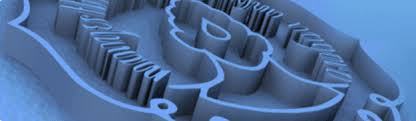 Dasar Pertimbangan
1
UU No. 14 Tahun 2005 Pasal (72)
Beban kerja dosen mencakup kegiatan pokok yaitu merencanakan pembelajaran, melaksanakan proses pembelajaran, melakukan evaluasi pembelajaran, membimbing dan melatih, melakukan penelitian, melakukan tugas tambahan, serta melakukan pengabdian kepada masyarakat.
Universitas Sebelas Maret 2019
[Speaker Notes: Evaluasi Definisi BKD: Beban kerja mengacu pada alokasi jam kerja pada semester berjalan yang berimplikasi pada proses yang dilakukan pada semester berjalan. Dengan demikian BKD tidak menghitung ekivalensi BKD dari luaran dan berlaku tidak bisa dihitung lewat semester. Penghitungan BKD dari luaran dan berlaku lewat semester hanya relevan bila jumlah dosen di satu institusi berlebih]
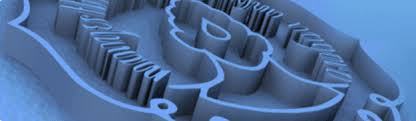 Dasar Pertimbangan
1
UU No. 14 Tahun 2005 Pasal (72)
Beban kerja sebagaimana dimaksud pada ayat (1) sekurang-kurangnya sepadan dengan 12 (dua belas) satuan kredit semester dan sebanyak-banyaknya 16 (enam belas) satuan kredit semester.

Ketentuan lebih lanjut mengenai beban kerja dosen sebagaimana dimaksud pada ayat (1) dan ayat (2) diatur oleh setiap satuan pendidikan tinggi sesuai dengan peraturan perundang-undangan.
Universitas Sebelas Maret 2019
[Speaker Notes: Penjelasan ayat (1) relevan dengan batasan 16 SKS di ayat (2). 16 SKS=16 x 170 menit perminggu atau 45 jam perminggu atau 9 jam per hari. 
Ayat (3) memberikan kewenangan satuan PT untuk mengatur lebih detil, tentunya dengan memperhatikan kondisi spesifik dari satuan PT itu sendiri.]
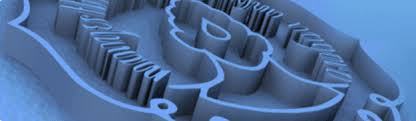 Rubrik BKD
2
Kriteria Pemilihan Rubrik
Beban Kerja Dosen terkait dengan proses yang harus dijalani dosen setiap semester, bukan merupakan luaran.
Beban Kerja Dosen tercatat dalam sistem informasi yang digunakan di UNS:
DT/DK (simpeg.uns.ac.id)
Pengajaran (siakad.uns.ac.id)
Penelitian (iris1103.uns.ac.id)
Pengabdian (iris1103.uns.ac.id)
Penunjang (siakad.uns.ac.id/simpeg.uns.ac.id/perencanaan.uns.ac.id)
Universitas Sebelas Maret 2019
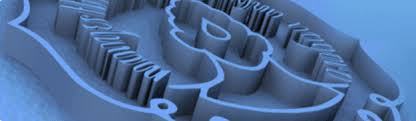 Rubrik BKD
3
Detail Rubrik Beban Kerja Dosen
Kegiatan Pengajaran:
Perkuliahan/tutorial terstruktur (16 minggu pertemuan) tiap rombongan belajar (kelas)
Perkuliahan tidak terstruktur (target kelompok lulus pada semester yang direncanakan, kelompok yang pernah tercatat pada semester sebelumnya hanya dihitung 50%
Kuliah sistem blok
Bimbingan Tugas Akhir/Skripsi/Thesis/Disertasi
Dihitung per Tahapan
Bila 1 tahapan tidak selesai dalam 1 semester selanjutnya dihitung 50%
Universitas Sebelas Maret 2019
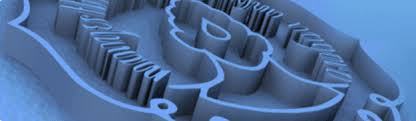 Rubrik BKD
3
Detail Rubrik Beban Kerja Dosen
Kegiatan Pengajaran:
Menguji Tugas Akhir/Skripsi/Thesis/Disertasi
Dihitung per Tahapan
Bila ujian telah ditargetkan dalam 1 semester sebelumnya dihitung 50%
Menduduki Jabatan Pimpinan Perguruan Tinggi
Dosen dengan Tugas Tambahan
Dosen dengan Tugas Kelola
Universitas Sebelas Maret 2019
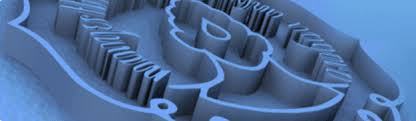 Rubrik BKD
3
Detail Rubrik Beban Kerja Dosen
Kegiatan Penelitian (dilaksanakan di UNS):
Pelaksanaan penelitian atau pembuatan karya seni atau teknologi (disetujui oleh pimpinan dan tercatat)
Tercatat dalam iris1103.uns.ac.id
Berupa rencana pelaksanaan kegiatan (proposal) yang ditindaklanjuti dengan bukti pelaksanaan kegiatan (untuk Laporan Kerja Dosen-LKD)
Pembiayaan:
APBN
Non-APBN
Mandiri
Universitas Sebelas Maret 2019
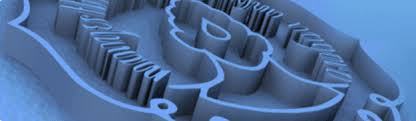 Rubrik BKD
3
Detail Rubrik Beban Kerja Dosen
Kegiatan Pengabdian:
Pengembangan hasil pendidikan dan penelitian yang dapat dimanfaatkan oleh masyarakat
Latihan/penyuluhan/penataran/ceramah pada masyarakat terjadwal/terprogram
Pelayanan kepada masyarakat atau kegiatan lain yang menunjang pelaksanaan tugas umum pemerintah dan pembangunan
Latihan/penyuluhan/penataran/ceramah pada masyarakat secara insidental
Pencatatan: sebagaimana kegiatan penelitian
Universitas Sebelas Maret 2019
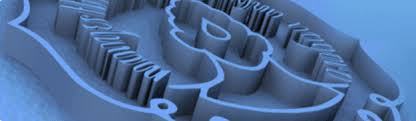 Rubrik BKD
3
Detail Rubrik Beban Kerja Dosen
Kegiatan Penunjang:
Bimbingan akademik setiap 12 orang mahasiswa
Pembina kegiatan Mahasiswa
Universitas Sebelas Maret 2019
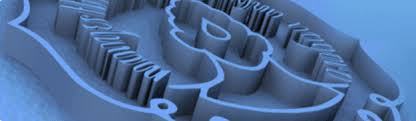 Terima Kasih
Universitas Sebelas Maret 2019